IPS: Individual Placement and Support Model of Supported Employment
AN EVIDENCE-BASED PRACTICE
[Speaker Notes: Kick-off training presentation]
Evidence-Based Practice
Program model validated by rigorous research (different investigators)

Has guidelines describing critical components

Has a treatment manual
Randomized Controlled Trials (RCTs) of Supported Employment
Strongest scientific design for evaluating whether a treatment works
	Studies include: 
17 RCT studies demonstrating the IPS supported employment model returns better competitive employment rates when implemented well.
[Speaker Notes: Bond, G. R., & Jones, A. (2005). Supported employment. In R. E. Drake & M. R. Merrens & D. David Lynde (Eds.), Evidence-based mental health practice: A textbook.: WW Norton & Company.]
Conclusions: Randomized Controlled Trials of Supported Employment
In 17 of 17 studies, SE had significantly better competitive employment outcomes than controls 
Mean across studies of consumers working competitively at some time:
60% for supported employment
22% for controls
[Speaker Notes: Large mean effect size: d = .83]
Current State of IPS Implementation in Kansas
Implementation started in 2000, KS one of three states to implement statewide

Currently, 17 out of 27 MHCs and one affiliate have implemented the IPS model

However, 8 MHCs have discontinued the IPS model

Eleven MHCs and one affiliate are actively providing IPS employment services
Evidence-Based Principles
Eligibility is based on consumer choice 

Supported employment is integrated with treatment 

Competitive employment is the goal

Personalized benefits planning is provided

Job search starts soon after a consumer expresses interest in working

Follow-along supports are continuous 

Consumer preferences are important

Employment specialists build relationships with employers based on their client’s work preferences
Job Development
Job development is the process of facilitating employer decisions to hire people with disabilities by understanding employer’s businesses and needs as well as client’s preferences, abilities and skills.

Building employer relationships is personal and local.
Job Development (cont.)
The IPS model suggests that about 30% of ES time should be spent developing employer relationships.

The IPS fidelity scale suggests that ES should make at least 6 face-to-face employer contacts weekly.
Job Development Process
Initial call is to introduce the ES to the employer and request a return appointment.

The 2nd call is to learn about the employer’s business and hiring needs AND to explain the potential services the ES can provide to help create a successful employee

Third and subsequent calls are to obtain or give more information or suggest a possible job candidate
Current State of IPS Implementation in Kansas
Implementation started in 2000, KS one of three states to implement statewide

Currently, 17 out of 27 MHCs have implemented the IPS model

However, 5 MHCs have discontinued the IPS model

Twelve MHCs are actively providing IPS employment services
Current Challenges
Most executive directors indicate cost of  IPS service provision exceeds revenue generated

Medicaid does not pay for all IPS services (i.e., job development without client present).

Many individuals with SPMI do not have Medicaid as a payer source, thus CMHCs must rely only on Kansas Rehabilitation Services for funding
Challenges (Cont.)
Confusion as to how MCOs will support IPS or employment services

More effective coordination between KDADS and KRS to optimize funding, services and implementation.
Thank you!
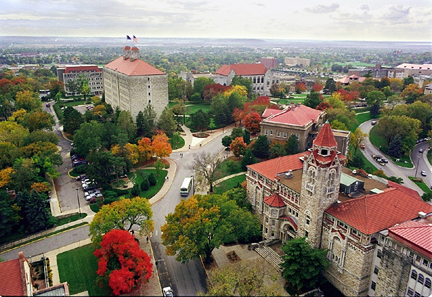 15